Figure 2
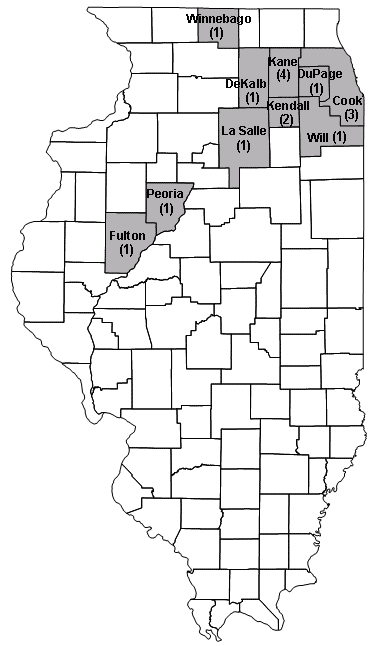 Figure 2.&nbsp;County of residence of reported myocarditis case-patients (N = 16), northern Illinois, 2003.
Huhn GD, Gross C, Schnurr D, Preas C, Yagi S, Reagan S, et al. Myocarditis Outbreak among Adults, Illinois, 2003. Emerg Infect Dis. 2005;11(10):1621-1624. https://doi.org/10.3201/eid1110.041152